HYSPEC status
June 16, 2010
HYSPEC Overview
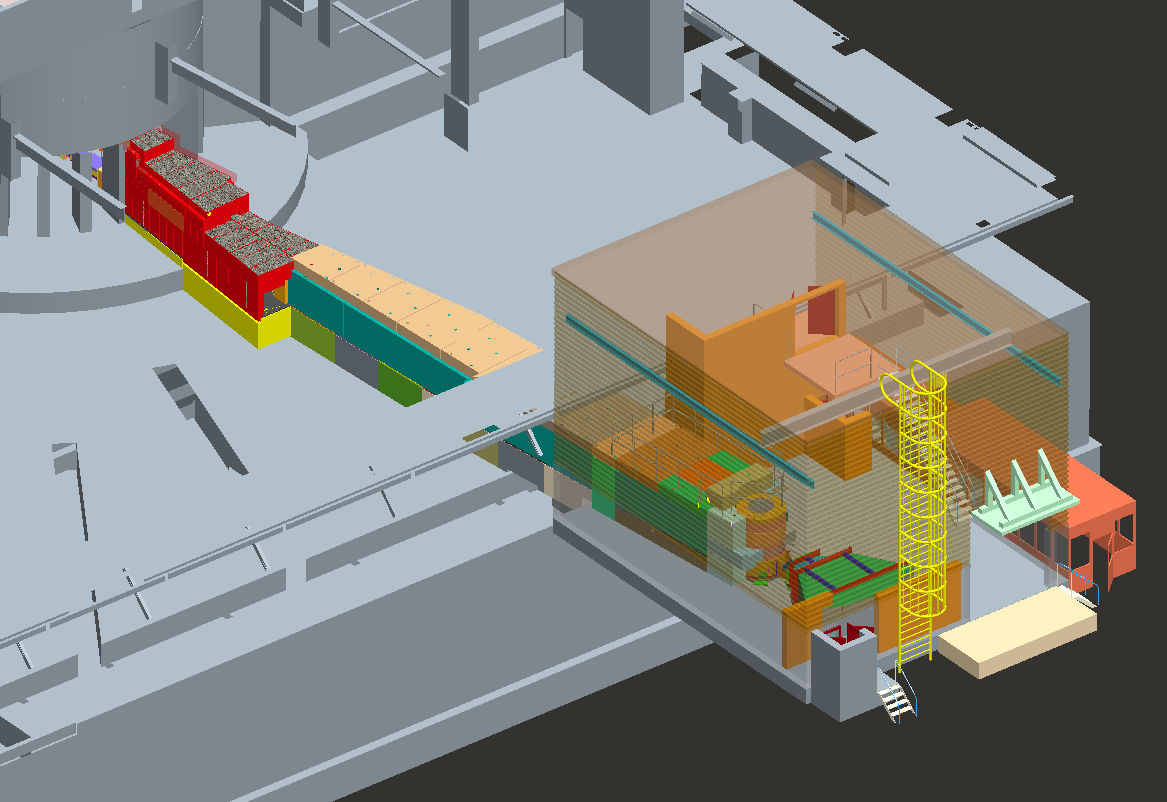 6~15m Shielding
External building
15~33m Shielding
Chopper Box B Shielding
Drum Shield
Sample position
Detector Vessel
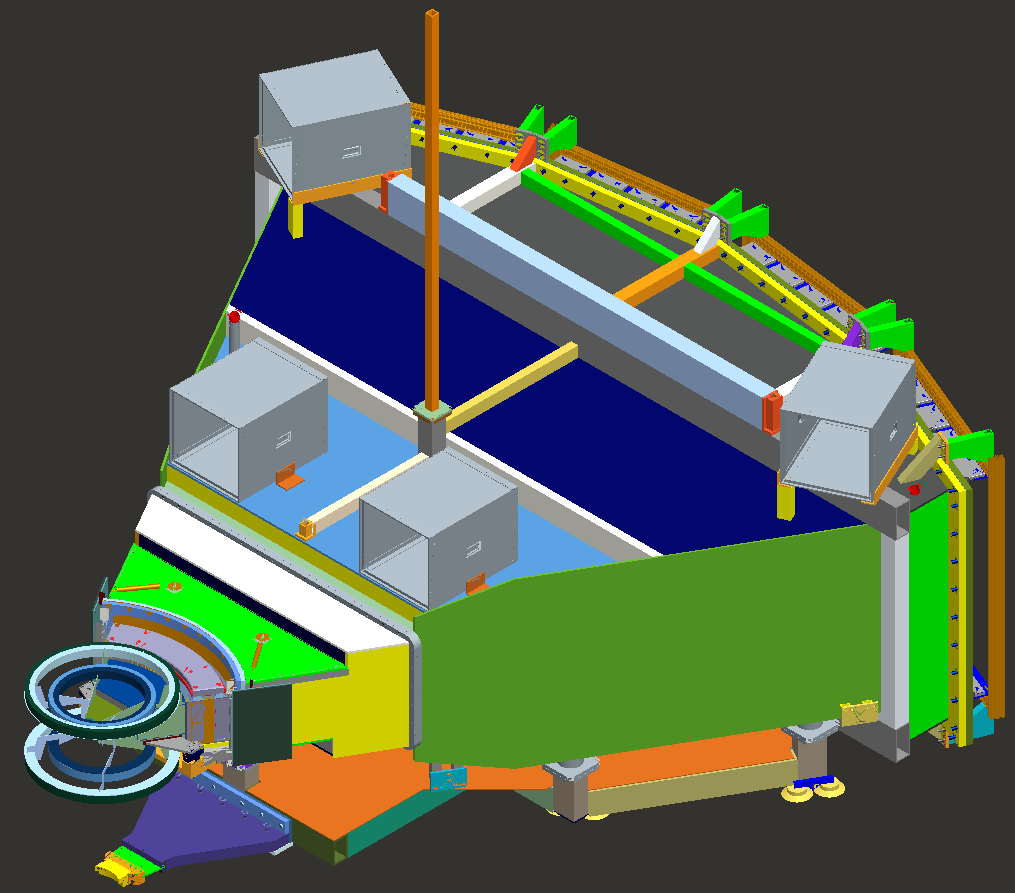 Detector Vessel,designed and inprocurement
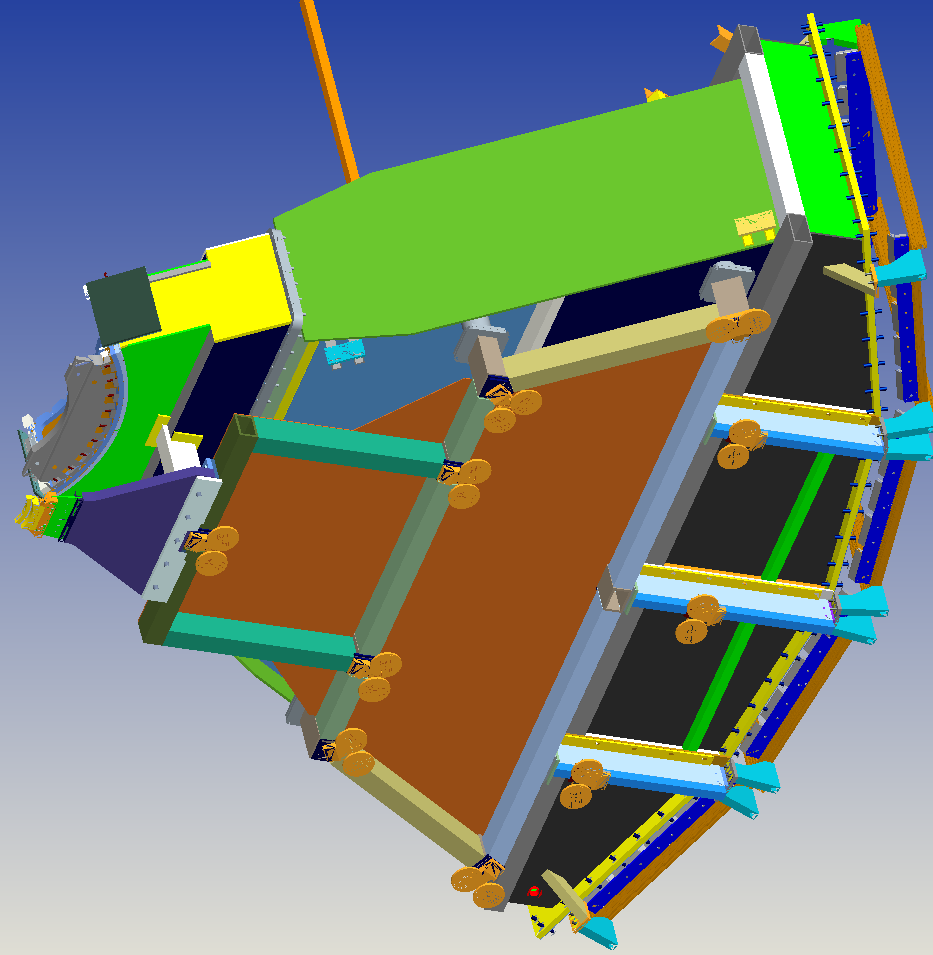 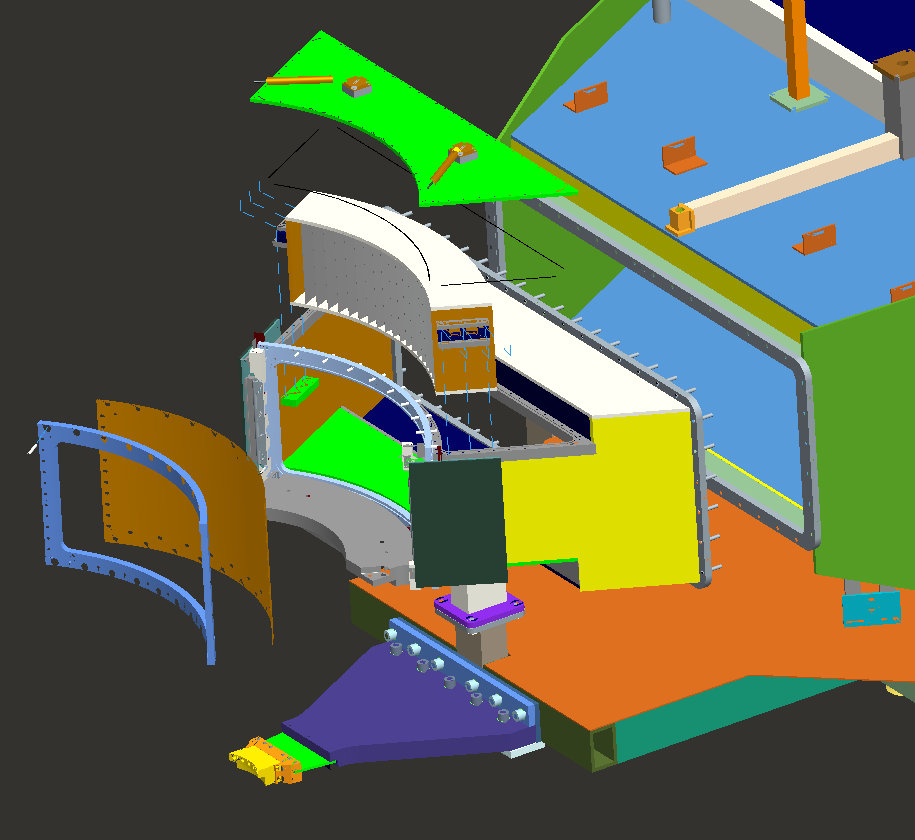 Removable hatch for course collimator access
1/8” O-Ring
Front section removable
¼” O-Ring (Hidden)
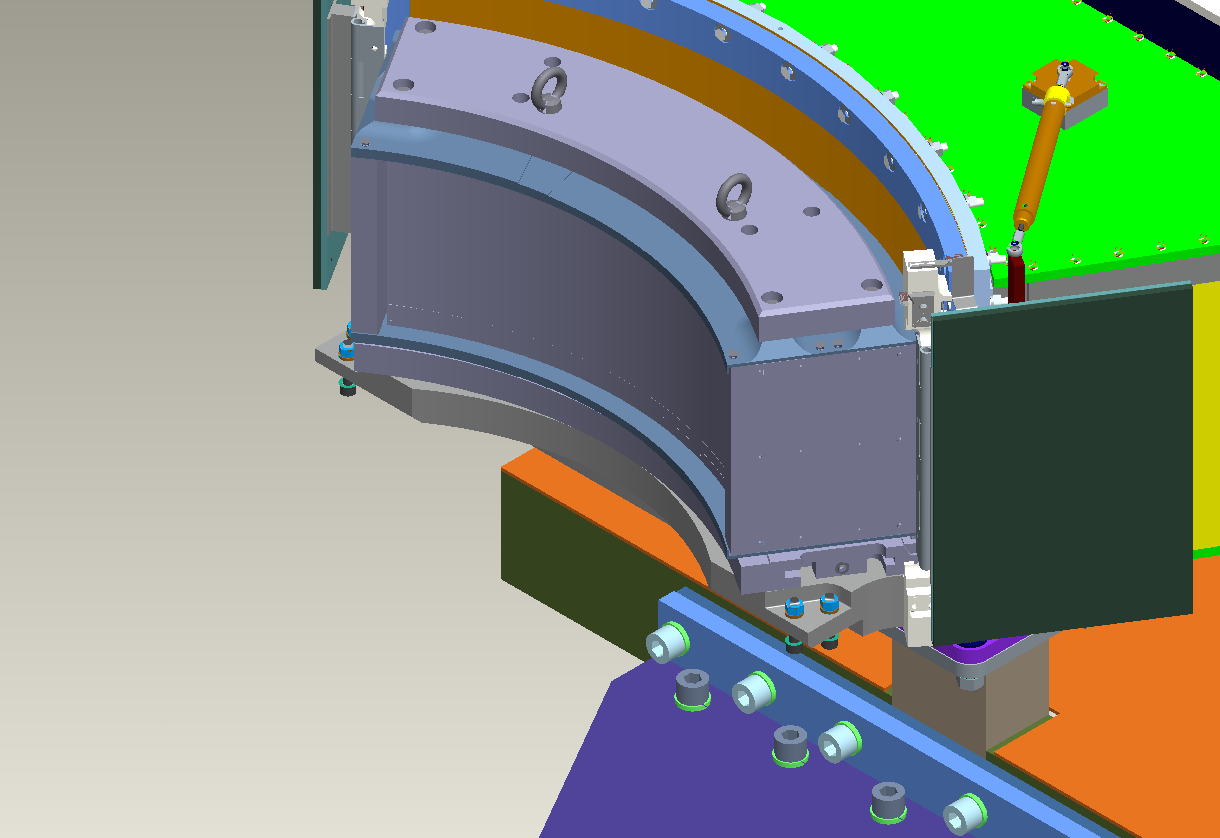 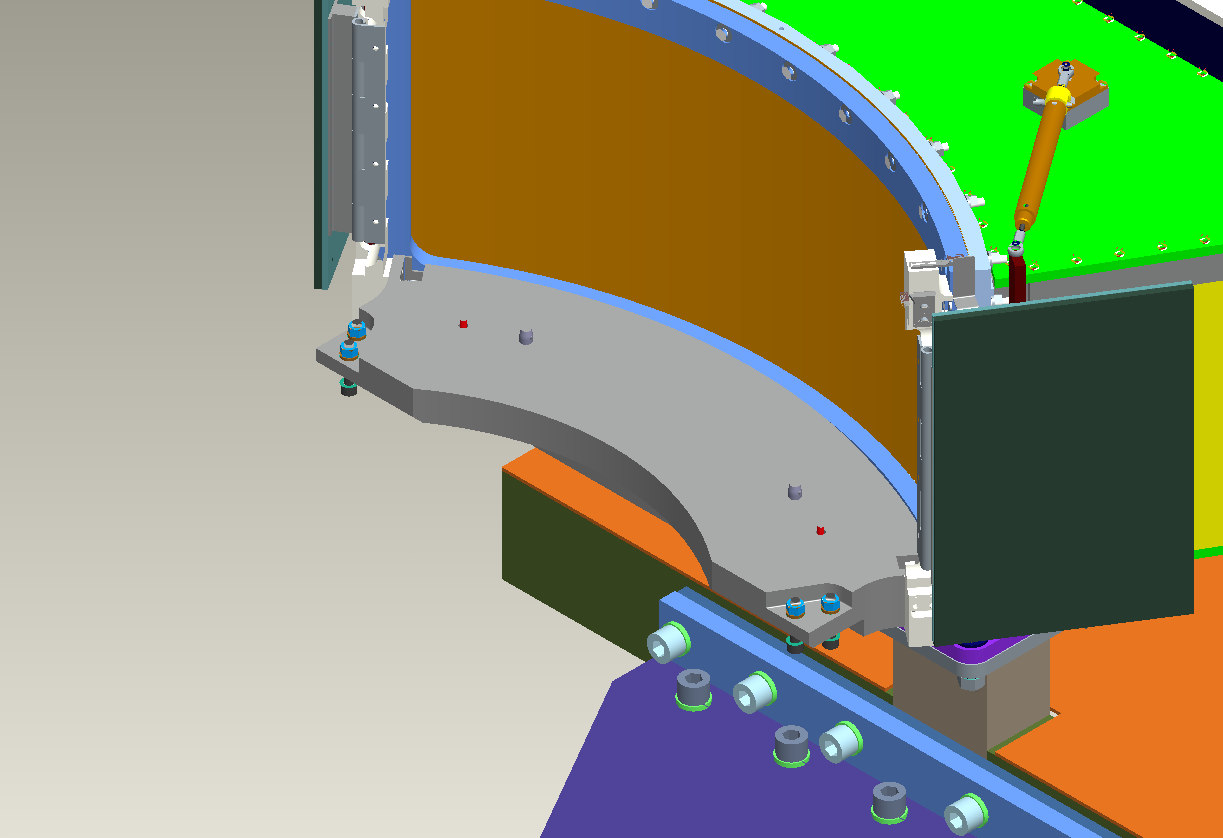 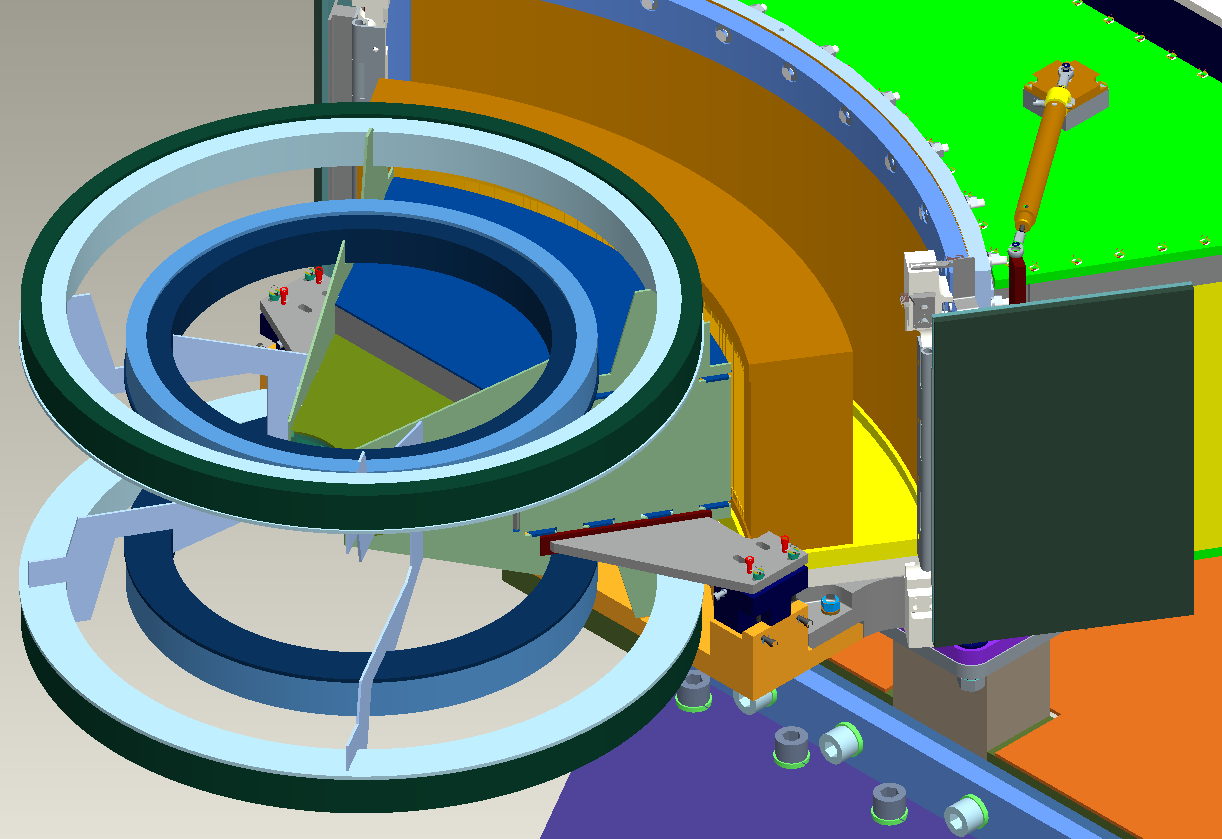 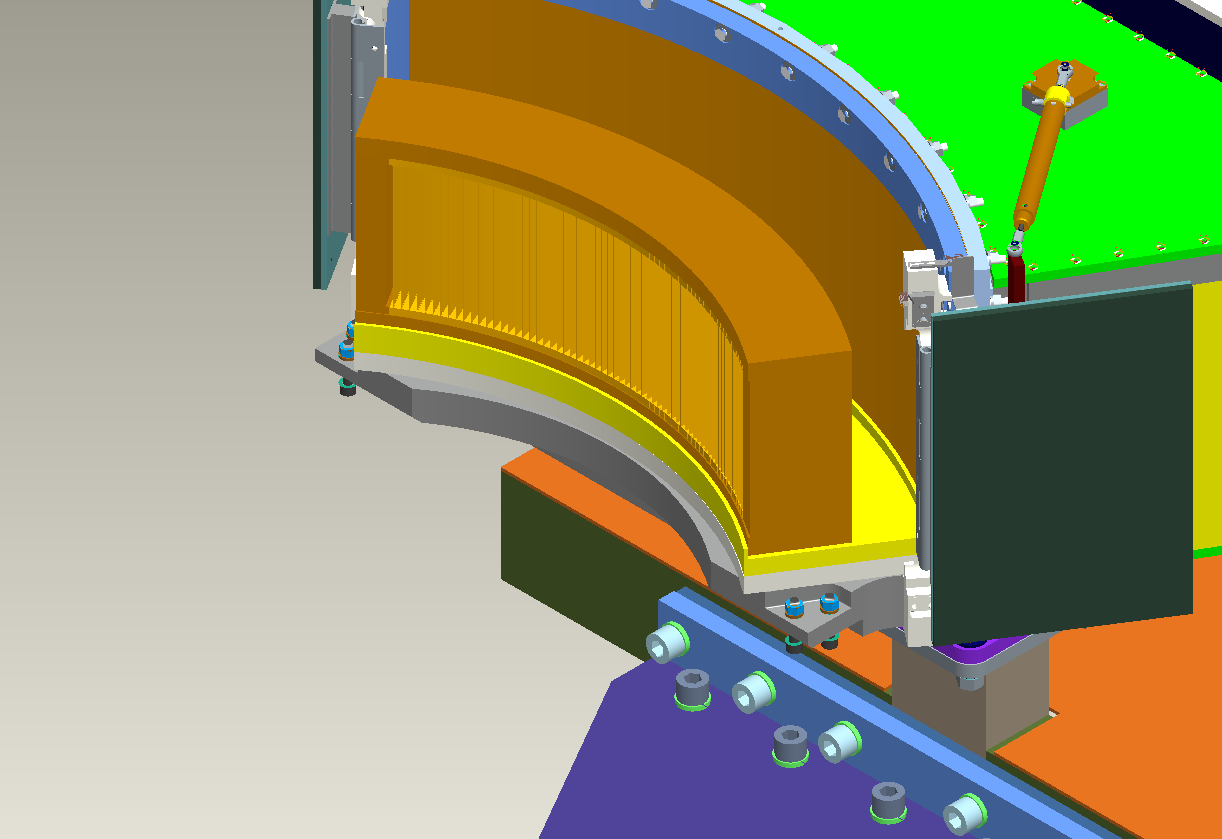 PIP Shield all in, &Guide installation
Secondary shutter being installed
Shield blocks delivered
Shield blocks getting ready
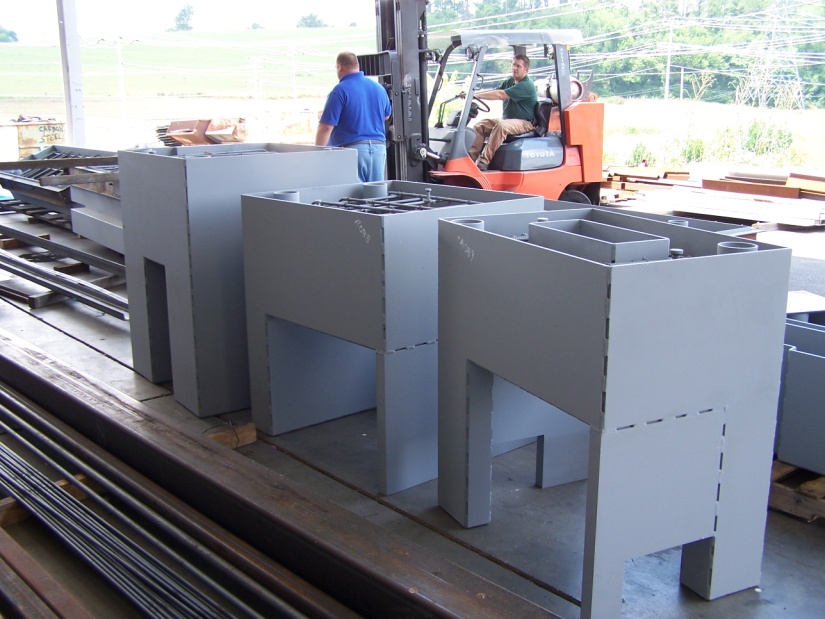 Monochromator delivered
Monochromator Shield component lead pours